DEFICIT D’ATTENTION
AVEC OU SANS 

 HYPERACTIVITE
	  	   			(TDAH)

b. aide
Nicole Cuddy, Psychologue spécialiste en Psychothérapie FSP
1
Petits conseils pour les aider à mieux fonctionner
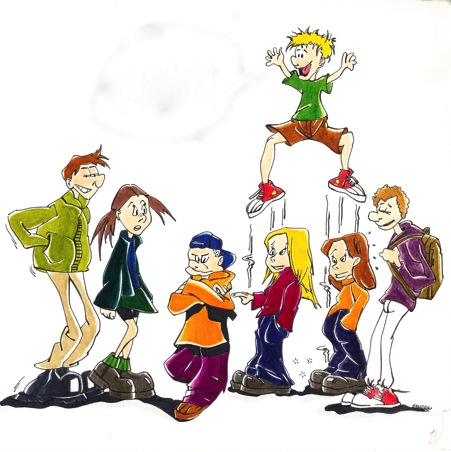 Nicole Cuddy, Psychologue spécialiste en Psychothérapie FSP
2
Le TDAH est un problème de

POUVOIR

et non de

VOULOIR
Nicole Cuddy, Psychologue spécialiste en Psychothérapie FSP
3
DEFICIT D’ATTENTION
     			AVEC OU SANS 
    			HYPERACTIVITE
			    		TDAH
Diverses COMBINAISONS POSSIBLES
Nicole Cuddy, Psychologue spécialiste en Psychothérapie FSP
4
Troubles déficitaires de l’attentionpetit résumé en images= un fonctionnement différent
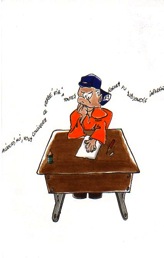 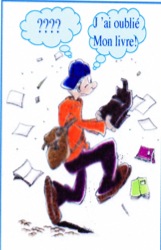 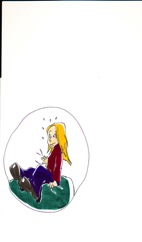 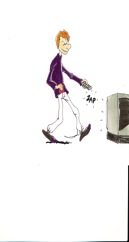 Il a de la peine  Il ne retient pas  il a du désordre    Il est dans sa   	Il zappe,
à se concentrer  ce qu’il apprend,  dans son sac et     bulle,             	interrompt
Il est distrait 	ce qui est         son pupitre,       	n’entend pas les   les autres
Termine pas     	répétitif et       oublie et perd    	consignes et       	change de
dans les temps.   ennuyeux.	     ses affaires.		rêve, ne répond 	sujet.
												pas.
Nicole Cuddy, Psychologue spécialiste en Psychothérapie FSP
5
Difficultés de concentrationmanifestations à L’ECOLE
Il n’écoute pas.
Il lit mal et très vite les consignes .
Il a du mal à s’exprimer oralement et  écrit.
Il ne finit pas ses phrases.
Il comprend mais ne peut pas restituer
Il décroche si explication répétitive/longue
Il oublie de répondre à des questions.
Il ne pense pas en mot mais ressent des images.
Il ne procède pas par étape quand il
raisonne il va directement au but.
Il a de la difficulté à s’ organiser.
Il ne termine pas ses tâches dans les temps.
Il a beaucoup d’oublis. Questions pas faites.
Il est facilement distrait par stimuli ext.
Il pense très vite dans sa tête.
Il fait de la procrastination.
Il est maladroit, écriture irrégulière.
Nicole Cuddy, Psychologue spécialiste en Psychothérapie FSP
6
Trouble du comportementHyperactivité motrice à L’ECOLEpetit résumé en images
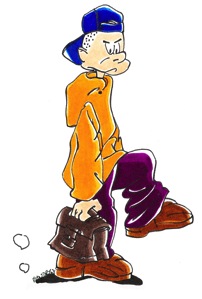 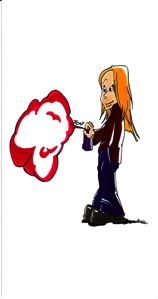 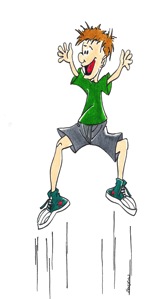 Ne sait pas se 
comporter avec les
autres. Impulsif
Enerve les enseignants
Seul à la récréation
Cherche la bagarre
N’a pas d’amis est rejeté
N’est jamais invité
Fais des bêtises
A des accidents
Fait le pître
Nicole Cuddy, Psychologue spécialiste en Psychothérapie FSP
7
Tb du comportementHyperactivité motrice en CLASSE
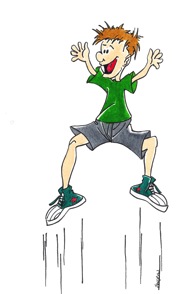 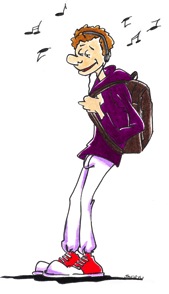 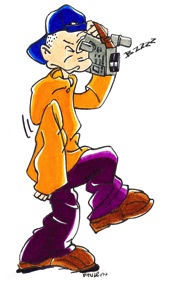 Tombe de sa chaise
Fais du bruit
Joue avec des objets
Maladroit
Dérange la classe
Se lève se promène
Ne fait pas son travail
Bavarde
Interrompt les
Autres
Fais autre chose
Ou refuse de faire ce qu’on 
lui demande
Nicole Cuddy, Psychologue spécialiste en Psychothérapie FSP
8
Hyperactivité motrice à la MAISONpetit résumé en images
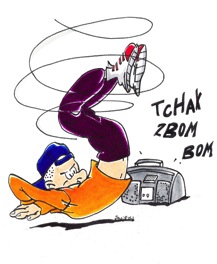 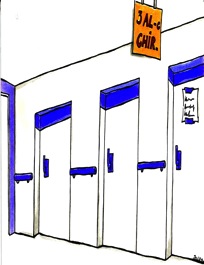 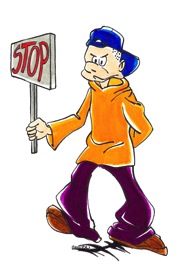 Problèmes avec
frères et sœurs
Il cherche la bagarre, provoque
Maladroit
N’écoute pas
Quand on lui parle
Demande 10 fois
Devoirs impossibles
Prend des risques
Jeux dangereux
Casse cou
Beaucoup accidents
Parents sont
a bout de souffle
Les sollicite tjrs
N’obéit pas
Toujours en mouvement
Se lève très tôt
S’endort tard.
Nicole Cuddy, Psychologue spécialiste en Psychothérapie FSP
9
Hyperactivité mentale en CLASSEpetit résumé en images
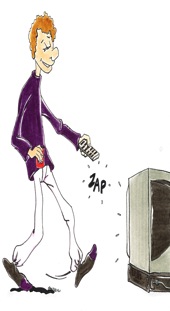 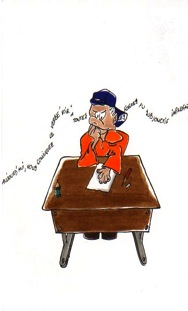 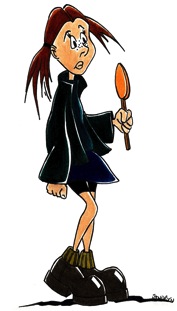 A beaucoup de
peine à apprendre 
par cœur et restituer .
Peu motivé.
Créatif et innove.
Passe d’un sujet
à l’autre ne finit
Rien. 
Oublie de répondre
A des questions
Ne relit pas.
Difficultés
Pour se mettre 
au travail et ne
finit pas dans 
les temps.
Hors sujet
Procrastination
Peut pas planifier,
S’organiser tout à
dernière minute 
Donc épuisement
Nicole Cuddy, Psychologue spécialiste en Psychothérapie FSP
10
Hyperactivité mentale à la MAISONpetit résumé en images
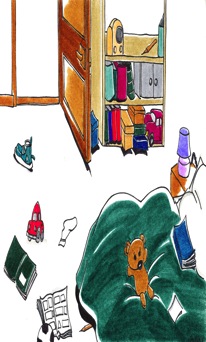 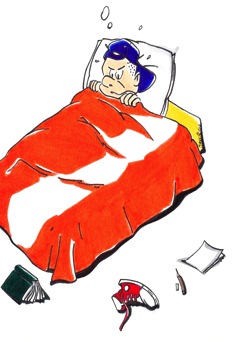 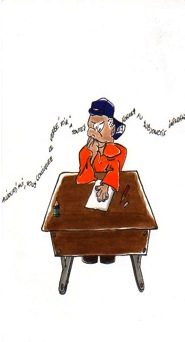 Quand il doit se
concentrer il pense
 à plein de choses
 différentes.
Problème de sommeil
Diff. endormissement
Ne peut pas se lever le matin.
Les idées tournent comme ventilateur.
Difficultés à Planifier,
S’organiser.
Procrastination.
Pas de priorités.
Est créatif mais ne 
Fixe pas son attention part ailleurs dans sa tête n’est pas synchro
Nicole Cuddy, Psychologue spécialiste en Psychothérapie FSP
11
Comment les aider

    lesTDAH sont 
  tous différents
 Ils ont des traits et 
  un fonctionnement 
  commun mais des 
     personnalités 
      différentes
Nicole Cuddy, Psychologue spécialiste en Psychothérapie FSP
12
Difficultés de concentration manifestations à L’ECOLE
AIDE
L’asseoir tout devant vers la porte.
Lui lire les consignes.
Lui donner le temps et l’aider à s’exprimer 
Il doit expliquer à haute voix ce qu’il a compris et l’aider à reformuler.
L’explication doit être courte et claire
Le faire vérifier qu’il a répondu en traçant. 
Il pense en image faire des schémas drôles.
Lui apprendre à revenir en arrière la fin
L’aider à organiser son travail par pt bout
Utiliser un timer pour limiter temps devoirs.
Préparer et vider le sac méthodiquement .
L’aider à se concentrer assis à côté de lui.
Le faire ralentir en lisant consignes ht voix.
Assis à côté pour qu’il commence son travail.
Ne pas faire recopier plusieurs fois inutile.
Nicole Cuddy, Psychologue spécialiste en Psychothérapie FSP
13
Difficultés de concentrationmanifestations à la MAISON
Il n’écoute pas quand on lui parle.
Il oublie ce qu’il doit faire ou chercher. 
Il a du mal à s’exprimer oralement , 
Il raconte les faits  avec des détails 
importants pour lui et prend beaucoup 
de temps pour terminer son explication.
Il retient 2 ordres à la fois au maximum.
Il est facilement distrait par stimuli ext.
Il a de la difficulté à s’ organiser devoirs
Il ne termine pas ses tâches/devoirs
Il oublie des infos importantes rdv.
Il a besoin d’une personne à côté de lui pour les devoirs pour fixer son attention .
Il a beaucoup de désordre dans son sac et 
dans sa chambre il perd ses affaires.
Il note mal ou pas les devoirs.
Il est maladroit.
Il est toujours dans le futur
Nicole Cuddy, Psychologue spécialiste en Psychothérapie FSP
14
Difficultés de concentration manifestations à la MAISON
AIDE
Mettre main sur l’épaule pour capter attention.
Pas plus que 2 ordres à la fois. 
Lui donner le temps et l’aider avec les questions où, comment, quand, qui etc
L’écouter jusqu’au bout et lui redonner ce qui est important et ce qui est un détail.
Il retient 2 ordres à la fois au maximum.
Limiter un peu ds l’environnement ce qui attire
L’aider à s’organiser dans son travail.
Limiter le temps des devoirs et le fractionner.
L’aider à trouver infos importantes stabilo.
Assis à côté de lui pour côté de lui pour les devoirs pour fixer son attention .
L’aider à trier ses affaire chambre et sac.
Vérifier avec un camarade les devoirs.
Ne pas le gronder il ne fait pas exprès.
Nicole Cuddy, Psychologue spécialiste en Psychothérapie FSP
15
Hyperactivité motrice à l’ECOLE
N’a pas d’amis est rejeté seul à la récréation.
Pas invité aux anniversaires.
Provoque les autres, taquine car ne sait pas
établir des relations sociales, maladroit.
Besoin de diriger de décider donc exclusion.
Peut chercher la bagarre , le conflit.
Est très impulsif.
Est souvent puni pour cpt inadéquat.
Mieux avec des plus grands ou plus petits.
Problème avec ceux du même âge car il est plus jeune émotionnellement.
Fait des jeux dangereux donc accidents +++
Ne décode pas les indices sociaux. 
Maladroit
Nicole Cuddy, Psychologue spécialiste en Psychothérapie FSP
16
Hyperactivité motrice à l’ECOLE
AIDE
L’intégrer dans petit gp.
Inviter à la maison un copain à la fois.
L’aider à entrer en relation avec les autres
Lui apprendre à partager.
Arrêter le jeu si conflit
Lui demander d’expliquer son point de vue avant de le punir.
Le mettre avec des plus grands ou plus petits.
Lui apprendre à réfléchir avant d’agir.
Nicole Cuddy, Psychologue spécialiste en Psychothérapie FSP
17
Hyperactivité motrice en CLASSE
Remue souvent les pieds et les mains et bouge sur sa chaise. Joue avec des objets.
Se lève souvent en classe quand il doit rester assis.
Court et grimpe partout .
A du mal à se tenir tranquille.
Est souvent survolté
Très bavard
Dérange les autres.
Ecriture  peu soignée Mot f.
Activités peu structurées !!!
Nicole Cuddy, Psychologue spécialiste en Psychothérapie FSP
18
Hyperactivité motrice en CLASSE
AIDE
Il ne peut pas s’arrêter le laisser être debout et bouger. Lui donner un objet dans la main.
Lui permettre de se lever pour faire une tâche (laver tableau).
L’aider à se calmer.
L’asseoir tout devant
Lui donner un rôle.
Ecriture  peu soignée dès qu’il peut lui faire écrire sur ordinateur. Motricité fine
Dysgraphie.
Nicole Cuddy, Psychologue spécialiste en Psychothérapie FSP
19
Hyperactivité mentale en classe
Il ne pense pas en mots ou en phrases.
Il ne finit pas ses phrases.
Il a du mal à expliquer et partager ses idées.
Il a compris dans sa tête mais ne peut pas
rendre l’information lorsqu’on lui demande.
Il pense extrêmement vite.
Il s’ennuie et décroche quand l’explication
prend trop de temps.
Il s’entend très bien bien avec des personnes
qui pensent comme lui ils se comprennent.
Il est très créatif.
Il  trouve des solutions originales.
Il a une autre manière de voire les choses.
Il fait de la Procrastination
Nicole Cuddy, Psychologue spécialiste en Psychothérapie FSP
20
Hyperactivité mentale en classe
AIDE
L’aider à exprimer ses idées car a des difficultés à restituer l’information.
    Il pense extrêmement vite et souvent  
    juste.
    Le ramener sur la tâche main sur l’épaule. 
    Encourager sa  créativité. 
    Il trouve des solutions originales et justes.
    Encourager son explication quand c’est 
    différent de celle qu’on attend.
    L’aider à se mettre au travail.
    Il perd beaucoup  de temps au début et 
    lui donner un peu plus de temps à la fin.
Nicole Cuddy, Psychologue spécialiste en Psychothérapie FSP
21
Hyperactivité mentale à la maison
AIDE
L’aider à s’exprimer.
L’aider à finir ses phrases.
Le laisser aller jusqu’au bout avec des questions comme où comment qui etc
Lui faire réciter les cours à haute voix l’aider 
à exprimer ce qu’il a appris.
Lui faire refaire par étape. Et non la solution
Explications courtes et précises. 
Encourager sa créativité. Il est très créatif.
Il trouve des solutions originales demander comment il a fait.
L’aider à entrer dans le travail à côté de lui
Nicole Cuddy, Psychologue spécialiste en Psychothérapie FSP
22
Impulsivité en classe
Il répond aux questions avant qu’on
     ai terminé de les poser.
Il a de la difficulté à attendre son tour.
Il interrompt souvent autrui et il
    impose sa présence.
    Il ne réfléchit pas n’anticipe pas les 
    conséquences de ses actes
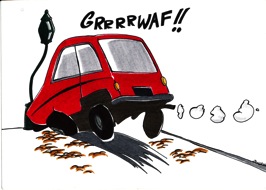 Nicole Cuddy, Psychologue spécialiste en Psychothérapie FSP
23
Impulsivité en classe
AIDE
Lui demander courtoisement d’attendre
Lui donner souvent la parole car oublie
 ce qu’il veut dire quand on l’interroge
Réfléchir avant d’agir
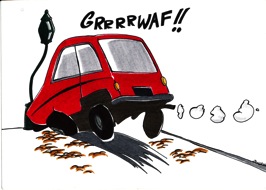 Nicole Cuddy, Psychologue spécialiste en Psychothérapie FSP
24
Impulsivité à la MAISON
Il a de la difficulté à attendre son tour.
Il interrompt souvent autrui 
Il  impose sa présence.
Il veut tout tout de suite
Il a des idées fixes
Jamais satisfait
Toujours dans l’après….
Peut être blessant verbalement /oublie
Crises de colères
Nicole Cuddy, Psychologue spécialiste en Psychothérapie FSP
25
Impulsivité à la MAISON
AIDE
Le féliciter si il attend son tour.
Lui donner la parole en 2 mots  et 
plus longtemps après.
Lui dire quand si oui avec précision.
Répondre une fois oui ou non et ignorer
 quand  il redemande.
Doit faire les choses maintenant
Si mot blessant ne pas les prendre
 au sérieux car il oublie ttd suite.
Sur le moment de la colère il ne vous
 entend pas reprenez plus tard
Lui demander d’aller dans sa chambre
 mais pas une punition déposer la colère
Nicole Cuddy, Psychologue spécialiste en Psychothérapie FSP
26
Trouble de l’opposition en CLASSE
Il refuse d’obéir à l’enseignant
Fugues
Refuse de faire son travail
Peut être malhonnête
Buté
Nicole Cuddy, Psychologue spécialiste en Psychothérapie FSP
27
Trouble de l’opposition en CLASSE
AIDE
Ne pas rentrer dans un rapport de 
force 
Lui laisser une porte de sortie
Lui demander autre chose pour
 changer l’attention.
Reprendre avec lui seul à seul + tard
Lui permettre de s’excuser seul.
Nicole Cuddy, Psychologue spécialiste en Psychothérapie FSP
28
Trouble de l’opposition à la MAISON
AIDE
Expliciter les règles clairement avant 
de donner des ordres.
Ne pas rentrer dans un rapport de force
Lui laisser une porte de sortie
Lui demander autre chose pour
 changer l’attention.
Reprendre avec lui seul à seul + tard
Lui permettre de s’excuser seul.
Lui dire d’aller se calmer dans sa 
chambre et en reparler quand
 il est calmé.
Féliciter récompense quand cpt bien.
Ne pas s’adresser à son cerveau cognitif
il est dans l’émotionnel (comprend pas)
Nicole Cuddy, Psychologue spécialiste en Psychothérapie FSP
29
Choisir des sports qui lui convientde préférence individuels et changer souvent année après année car s’ennuie
La pêche,
Le golf
La grimpe
L’escrime
La natation
Le volley ball
Le badminton
Le basket
Le skate board  et tous sports de glisse
Le ski
Le surf
Le hockey sur glace (hyperactif)
Football (gardien de but)
Tennis
Voile ski nautique
Tir à l’arc etc
Nicole Cuddy, Psychologue spécialiste en Psychothérapie FSP
30
Ses activités préférées avec les mains
La poterie, la sculpture, la musique batterie,
Le dessin l’ordinateur
Il n’aime pas lire en général à part les BD
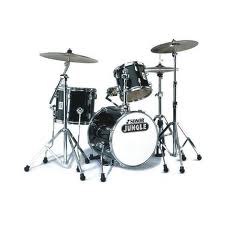 Nicole Cuddy, Psychologue spécialiste en Psychothérapie FSP
31
Troubles de l’endormissement
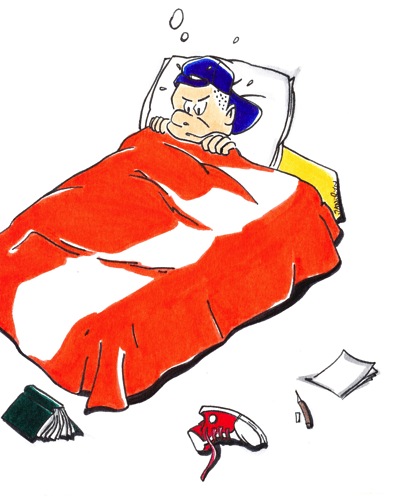 Arrêter les appareils électroniques avec écran 2h avant l’heure du coucher pour permettre à la mélatonine de faire son effet.
Nicole Cuddy, Psychologue spécialiste en Psychothérapie FSP
32
En psychothérapie
L’aider à rester focaliser sur le présent
Lui permettre de ralentir sa pensée en reprenant étape par étape le raisonnement ou l’action.
Revenir en arrière en pensée pour lui permettre de voir ce qui a déclenché son action.
Le faire profiter du moment présent
L’aider à construire une estime de lui-même
positive.
L’aider à accéder à la pensée et la réflexion après
    l’envahissement par la colère.
Nicole Cuddy, Psychologue spécialiste en Psychothérapie FSP
33
Ces enfants demandent une grande adaptabilité des parents et beaucoup de patience mais ils ont aussi beaucoup de qualités et vous aurez beaucoup de plaisir à partager des moments seul à seul avec euxPrivilégier le renforcement positif pas les sanctions, l’échange paisible après la colère.
Nicole Cuddy, Psychologue spécialiste en Psychothérapie FSP
34